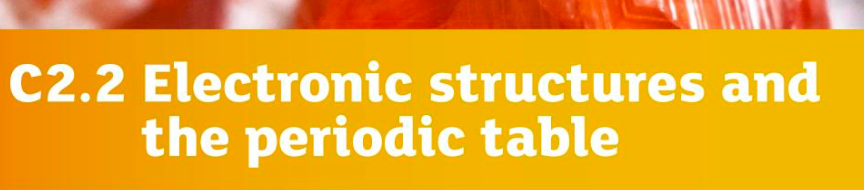 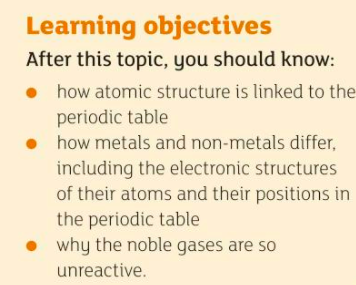 What information can the modern periodic table show?
The wonders of the Periodic Table
Name the block
Name the group
Name the group
Name the block
Colour code your periodic table.
Using colouring pencils, colour the different groups to show that those elements have similar properties
Add text to your PT to explain the properties.
Metal conducts electricity, solids can be ductile, malleable
Metals tend to have high boiling& melting points
Non-metals generally are insulators, can be brittle solids
Non-metals top right
Groups 5,6,& 7 can gain electrons to form negative ions
Metal elements left right
Group 1, 2 & 3 tend to lose electrons to form positive ions
Group 0= noble gases.
They have 8 electrons in the outermost shell making the atoms very stable
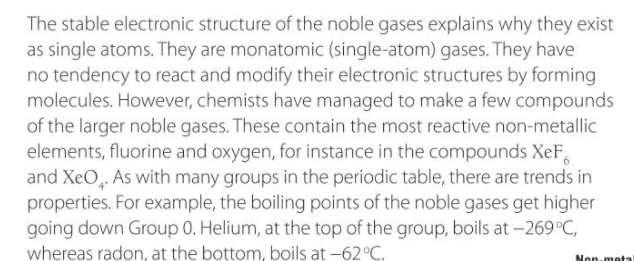 Monoatomic
Very unreactive
Modify their electronic structures by forming molecules
Check point 1
Hint: Check the outermost shell!
Check your answers
Check point 2
Check your answers
SummaryWhat the periodic table shows us…
Fact
What the periodic table shows us…
Fact
What the periodic table shows us…
Complete the sheet
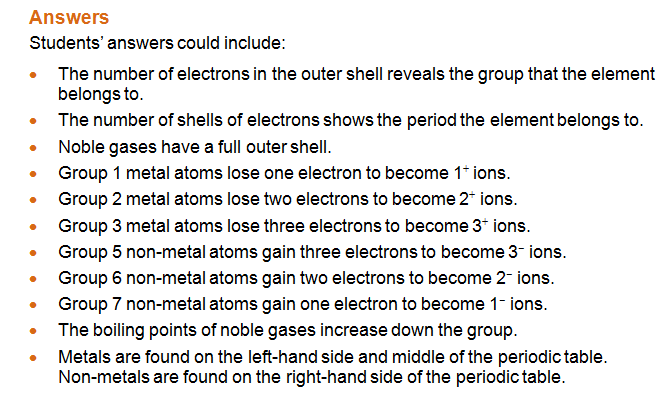 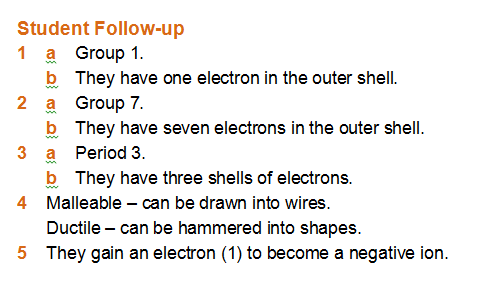 Practise further
Everyone
Extension